Evaluation Process for the Nurse Leader…............       When the Rating is Less than Proficient
Karen Rufo MS, PPCNP-BC
Fall 2017
Today’s Line-up
Evaluation Process
Collection of Evidence
New Walkthrough Form
Giving the Nurse the “Needs Improvement” 
How to Survive the Process
Why Evaluate?
1. Provide Feedback
2. Encourage Nurse Development
3 Assess Nurse Progress and Contribution
4. Is the Nurse meeting/exceeding job expectations?
Who evaluates who?
NASN supports that the evaluation of a school nurse should be done by an RN that is knowledgeable about the scope and practice of a school nurse. 

MA BORN 
A non-nurse cannot evaluate the clinical competency of a nurse

“DO YOUR JOB!”
Positive Outcomes in this Process
Nurse gets to play an active role in their own evaluation

Gives the nurse a chance to look back and be proud of accomplishments

Encourages more productivity
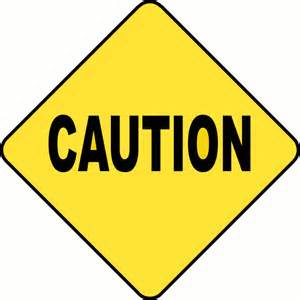 …...
Do NOT write stellar evaluations on everyone. You may have one superstar nurse, but NO ONE has a multitude of them. Remember once you leave your job, those formal evaluations stay in the employee record

It’s the individual employees folder the attorney’s will look at, not how you evaluated everyone else
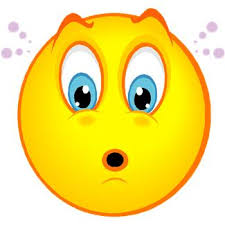 Evaluation Tool Kit
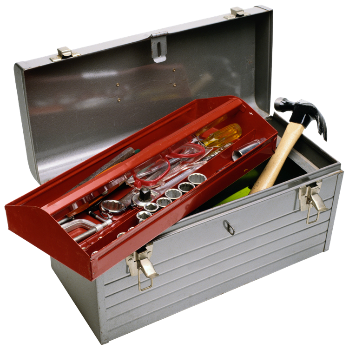 Laminated Standards Card
Blank Templates for Evidence Collection
School Nurse Appendix/Adaptation Handouts
The  “Evidence Collection Narrative”
TeachPoint Account
Reference Book/Handouts 
Self-Confidence
A Sense of Humor
[Speaker Notes: A bottle of wine is also not a bad thing!!!!!!]
Helpful Hints
Nurse Credentials List
Blank Templates
Walkthroughs
Encouraged to think about it each week- do NOT procrastinate, it’s not going away!   
Keep a running list of accomplishments
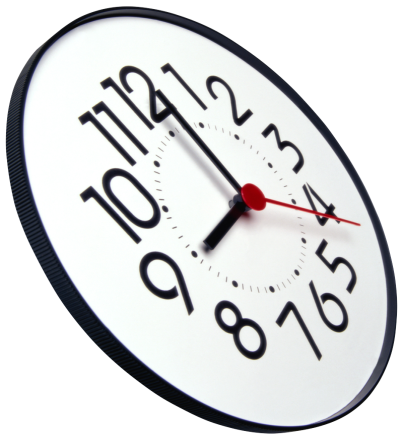 “Evidence”
Don’t get bogged down with the terms, this is NOT a homicide investigation!
only 34 “elements”

How do you  “document” evidence? 
electronically, paper or BOTH
Grid
These are everyday actions you are currently doing!
Word Documents- 26 
SNAP- 22 
Screenings -12
Meetings- 20
Emails- 18
Clinic Environment-13
Photographs-12
Word Documents
Brochures
Lesson Plans
IHCP
Emails- to staff, students, parents, administration, “eblasts”
Newspaper articles
Meeting Minutes
Attendance Sheets 
Posters/Pitkocharts
Multimedia Presentations
Power points/Prezi 
Videos
Webinars
Photos
Cable TV shows
Connect Ed Messages
Newsletters to Students, Families, Nurses and/or other Professionals
Twitter Accounts
Blogs
[Speaker Notes: Done at professional organization meetings, school committee, classroom teaching]
Electronic Medical Record Documents
RTC/Dispositions
Number of visits
Length of visits
Types of Visits-First Aid, Injury, Mental Health, Medications
Number of phone calls
Number of emails
Number of referrals/consults
Is the documentation complete? 
(history, assessment, interventions & disposition)
Professional Development
Certificate of attendance
PDP Records
Cards Issued
Certifications Obtained
Mentoring Nursing Students
Mentoring Colleagues
Journal Articles
Agenda from Professional Presentations
Classes taught? to Who? Where?
Evaluations from the presentation(s)
Direct Observation
Walk throughs
Observations
Clinic Milieu
How the Nurse “fits” in the school and the team
Feedback
Written Feedback- sent to Nurse Leader referencing the nurse from Principals, Administrators, Students, Parents, Community Members, DPH

Verbal Feedback regarding Nurse involvement in Peer Group, School, Community and Professional Organizations

Letters to the editors in local newspaper or school publication

Feedback – from students, parents/families, staff, surveys
Nurse Walkthrough Reference Sheet

     Triages students/tasks appropriately
     (1A1, 1A3, 1B1, 1B2, 2A3, 2B1, 2C1, 3B2)


    Demonstrates medical knowledge and nursing skills/assessment
    (1A1, 1A2, 1A3, 1B1, 1B2, 2D3, 4D1)

 
    Interacts with student(s) in developmentally fitting manner
    (1A2, 1C3, 2A2, 2B2, 2B3, 2C1, 2C2, 2D1, 2D2, 3B2)


   Engages student in conversation, maintains eye contact, uses therapeutic             	touch, empathy, humor and positive reinforcement   (1A2, 2A2, 2B3,    	2C1, 2C2, 3B2, 3C2)
Interventions are congruent with the assessment
(1A1, 1A2, 1A3, 1A4, 1B1, 1B2, 1C1, 2A2, 2B1, 2B2, 2B3, 2C2, 2D3, 3A1, 3B2, 3C1)


Provides mental health and emotional support
   (1A1, 1A2, 1A3, 1B1, 1B2, 2A3, 2B1, 2B2, 2B3, 2C1, 2C2, 2D1, 2D2,2D3, 3A1,    	3B1, 3B2, 3C1, 3C2, 4A2,4D1, 4E1, 4F1)


Provides strategies for self-care, uses explanatory devices
   (1A1, 1A2, 1A3, 1A4,1B2, 2A2, 2B2, 2B3, 2D1, 2D3, 3B1, 3B2, 4E1)


Works collaboratively with student, parent and staff to meet the student   	needs 
   (1A1, 1A2, 1A3, 1A4, 1B2, 1C1, 1C2, 2A3, 2B1, 2B3, 2C1, 2D3, 3A1, 3B1, 3B2,      	4A2, 4D1, 4E1, 4F1)
Makes suitable plan for student with appropriate disposition
(1A1, 1A2, 1A3, 1A4, 1B2, 2A3, 2D3, 3B2, 4D1)
  

   Nurse sets attainable goals for students
   (1A1, 1A2, 1A3, 1A4, 2B3, 2D1, 2D24A1, 4E1)


   Differentiates instructions to student’s learning level
   (1A2, 1A3, 1A4, 1C3, 2A2, 2A3, 2C1, 2D3, 3B1, 3B2, 3C2, 4E1


  Health Education is structured to support 
  (1A1, 1A2, 1A3, 1A4, 1C1, 1C2, 1C3, 2A2, 2A3, 2B1,2B2, 2B3, 2C1, 2C2, 2D1,
  2D2, 2D3, 3A1, 3B1, 3B2)
Communicates with student/parent/staff instructions pertaining to clinic visit
   (1A1, 1A3, 1A4, 1C3, 2D1, 2D3, 3A1, 3C1, 3C2, 4A2, 4E1, 4F1)


Student dispositions from clinic are appropriate
   (1A1, 1A2, 1A3, 1A4, 1B2, 1C1, 1C2, 1C3, 2D1, 2D2, 2D3, 3B1, 3B2, 3C1, 4D1,
    4E1, 4F1)


Educates parents/guardians and staff regarding illnesses and general wellness
   (1A1, 1A2, 1A3, 1B2, 1C1, 1C2, 1C3, 2B1, 2B3, 2D3, 3A1, 3B1, 3B2, 3C1, 3C2)

Clinic environment-safe, clean and clear expectations are posted
   (1A2, 1A3, 2A3, 2B1, 2C1, 2C2, 3B2, 4E1)
Privacy and confidentiality are maintained, respectful environment
(1A1, 1A2, 2A3, 2B1, 2B3, 2C1, 2C2, 2D, 2D2, 3A1, 3B2)

 
Nurse is aware of different religions, cultures, sexual orientation,        	sexual identity and economic diversity      
   (1A1, 1A2, 2C2, 2D1, 2D3, 3C2)
 

Nurse collaborates/consults with other professionals
  (1A1, 1A3, 1C2, 2D3, 3B2, 3C1, 4C1, 4C2, 4D1, 4E1, 4F1)


Monitors injury rates and infection disease surveillance and     	intervenes as needed
   (1A1, 1A2, 1A3, 1B1, 1B2, 1C1, 1C2, 1C3, 2A1, 2A3, 2B1, 2B2, 2D3,   	3B2, 3C1, 4C1, 4C2, 4D1, 4E1)
Walkthrough Form
This form captures ALL of the standards except: 

4A1	Reflective Practice

4B1	Professional Learning and Growth

4F2	Reliability and Responsibility
Standard 1 Template
Professional Knowledge: ProficientChild and Adolescent Development: ProficientPlan Development: ProficientWell Structured Lesson Plan: ProficientVariety of Assessment Methods: ProficientAdjustment to Practice: ProficientAnalysis and Conclusion: ProficientSharing Conclusions with Colleagues: ProficientSharing Conclusions with Students and Families: Proficient
 
See documented evidence: posters, binder, pamphlets, booklet, CEU certificates, handouts, emails, meeting minutes, walk throughs, photos, SNAP documentation,Office Decor: has age appropriate and educational posters Reports: completes reports thoroughly and in a timely fashion, such as the addendum to the DPH monthly report, immunization report for DPHPlanning: minimizes classroom disruption and time out of the class by collaborating with the teachers to best meet the health and safety needs of the students
Standard 2 Template
Quality of Work and Effort: ProficientStudent Engagement: ProficientMeeting Diverse Needs: ProficientSafe Learning Environment: ProficientCollaborative Learning Environment: ProficientStudent Motivation: ProficientRespects Differences: ProficientMaintains Respectful Environment: ProficientClear Expectations: ProficientHigh Expectations: ProficientAccess to Knowledge: Proficient
See documentation evidence: handouts, posters, walk throughs, emails, graphs, photos, SNAP documentation, email blasts, SNAP documentation, Individual Health Care PlansWalk throughs: provides evidence of her interactions with the students, parents and staffUses tools to engage students such as Hoberman's sphereBulletin Board Display- age appropriate and relevantSafety: Office set-up, placement of allergy signs, appropriate storage of medications, proper use of sharps container
Standard 3 Template

Parent/Family Engagement: ProficientLearning Expectations: ProficientStudent Support: ProficientTwo-Way Communication: ProficientCulturally Proficient Communication: Proficient
 
See evidence: posters, handouts, signage, emails, eblasts, pamphlets, booklets, SNAP documentation, committee work,
Standard 4 Template
Reflective Practice: ProficientGoal Setting: ProficientProfessional Learning and Growth: ProficientProfessional Collaboration: ProficientConsultation: ProficientDecision Making: ProficientShared Responsibility: ProficientJudgment: ProficientReliability and Responsibility: Proficient

See documented evidence: signage, posters, handouts, walk throughs, SNAP Documentation, CEU/PDP certificates, committee work, IHCP, 504’s, SNAP Documentation, Professional Development Certificates, Completion of on-line modules- head injury training, 51A training, ethics module, FEMA training, DESE Certification, Reflective Comments on Walk ThroughsEmails and projects completed with peers, Consults appropriate resources, as evidenced by emails, Staff meeting and PLC attendance records, Daily attendance record
Encouraging School Nurse Development
It’s good to give feedback where an area of growth will support a career aspiration even if it’s not part of their current role
Terminology is key…..
Room for ….....
	Improvement
	Development
	Growth
	Enrichment
	Advancement
	Progress
	Opportunity to….
“Delivery”
This should NOT be the first time the nurse is hearing your concerns

“Sandwich”:
	Positive Comment on performance

	Areas of Improvement

	Specific Steps to Improve
Prepping for “The Meeting”
Arrange to have another administrator attend meeting
Identify the goal of the meeting
Practice Self-Care 
Empathy for the nurse/other person
Establish rapport/tone of meeting
Stay in control of your own reaction(s)
Stay true to the purpose/goal of the meeting
Be clear in your expectations
DOCUMENT everything!
Points to Consider
Feedback from Nurse
        	Is there anything going on in their life?

	Important to have nurse “buy in”
	What does he/she feel they need to work  	on? 

	May include some “soul searching”
Delivering less than stellar points….....
Done in a neutral place

Best done at the end of the day:
coverage reasons
less upsetting to nurse and school staff
no immediate fall out from other nurses
Post Meeting
Document! Document! Document!
Summarize meeting with email
Send summary email to attendees
Know your emails are not confidential and are probably going to Union Representative 
Remain professional
Keep confidentiality
Let it go…... Move forward
Is there anything worse than giving constructive feedback?
Documentation
It’s so important
Create a “paper trail”- Screen shots!
Reaffirms your position, not based on memory- facts are important
Provides precise accounting of events
Demonstrates you were aware and attempted to address issues. 
Be consistent
This is where past evaluations can be helpful…. OR non-supporting
Resources/Meetings
Human Resource Director
Superintendent 
Building Principal
Legal Counsel
School Health Staff
Field Experts-Regional Consultants
Board of Registration in Nursing
Nurse Leader Colleagues**
Yourself**
Changes in Practice
Quick look assessment sheet for LTFA
Emergency Response Sheet for each School (this was before MERP’s were required)
Staff Education- both nursing and general
Sign in sheet for all staff meetings
Agendas/Minutes to staff meetings 
Sign in sheet for receiving handouts/policies
Face to face end of year transition meetings with sub coverage
Fall out…........
Employee can be placed on leave
Time consuming: coverage, managing other employees, meetings, data collection, observations, documentation and more documentation
Public reaction to private matter
Protect Confidentiality
Relationships with other nurses
If the employee is not placed on leave, they usually go out on their own
Potential Re-entry plan
Employee Name: 			Date: 
1. Assigned a mentor
2. Attend a program on Emergencies
3. A minimum 3 day re-orientation with a senior/professional colleague
4. Two full day re-orientation to his/her own school with the Nurse Leader 
5. Retrospective review of 10 cases/month for assessment,  treatment  & disposition of students and documentation practices
6. EAP Consult prn
7. Potential need to reassign staff within the district
9. Participation in a mock emergency drill at his/her school(s)
Performance Improvement Plan for Nancy Nurse
Nancy will call the parent/guardian upon the student’s second visit to the clinic. The call must be placed within 15 minutes of the second visit. 

Nancy will review field trip accommodations with the staff involved in planning the field trip and she will contact the parents of any student with medical needs at least one week prior to the trip. 

Nancy is expected to react calmly and quickly in all emergency situations. 

Nancy is to engage students in conversation, each student is to be greeted upon entry into the clinic and will be given an encouraging word upon departing the clinic.

Nancy is expected to accurately assess students on their initial visit to the clinic. Her documentation should reflect a thorough assessment of the student, including objective and subjective data, the interventions employed, including any parent/guardian/teacher contacts and the student’s appropriate disposition.
Performance Improvement Plan #2
Documentation- accurate reflection of visit
History
Assessment
Interventions
Disposition- Contacts

Communication
Communicate directly with NL for student health issues & clinic/field trip coverage
Communicate directly with NL regarding your assignments
Answer NL emails within one school day
Conduct self in a professional manner and exercise discretion in emails to colleagues and families
Meet bimonthly with Principal and Nurse Leader 

Goal Development
Need to be in SMART format and relevant to School Nursing

IHCP
Need to develop on students with medical issues
What I learned……….
Document, document, document
Trust your inner self
Be prepared for the unexpected
It’s OK to disagree with your supervisors, but document
The role of the job description in the process
Evaluation Process
Confidentiality of ALL parties
There’s always an end point